З  досвіду  роботи Кобилянської Лілії Миколаївни
вчителя  Гаївської ЗОШ І-ІІ ступенів 
Кременецького району
Тернопільської області
Візитна картка вчителя
Кобилянська  Лілія Миколаївна
Вчитель 
біології, хімії, основ здоров’я, природознавства
Спеціаліст вищої  кваліфікаційної категорії
Звання «старший вчитель»
Педагогічний стаж: 20 років
Проблема, над якою працюю:
         Шляхи формування 
    життєвих компетентностей
     на уроках біології та хімії
Педагогічне кредо:
“Зацікавленим - цікаво”
Мета:використання та залучення всіх учнів до самостійного одержання знань, умінь і навичок в процесі активної пізнавальної і практичної діяльності; виховання активних, відповідальних за прийняті рішення людей, що самостійно мислять і можуть творчо розв'язувати нестандартні завдання.
Актуально
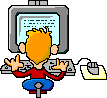 Формування сучасної всебічно розвиненої  творчої та ініціативної особистості на основі використання методів активного навчання, розвитку та виховання учнів
Життєві компетентності:
загальнокультурна;
вміння  вчитися;
громадянська;
соціальна;
здоров'язберігаюча;
застосування інформаційно-комунікативних технологій.
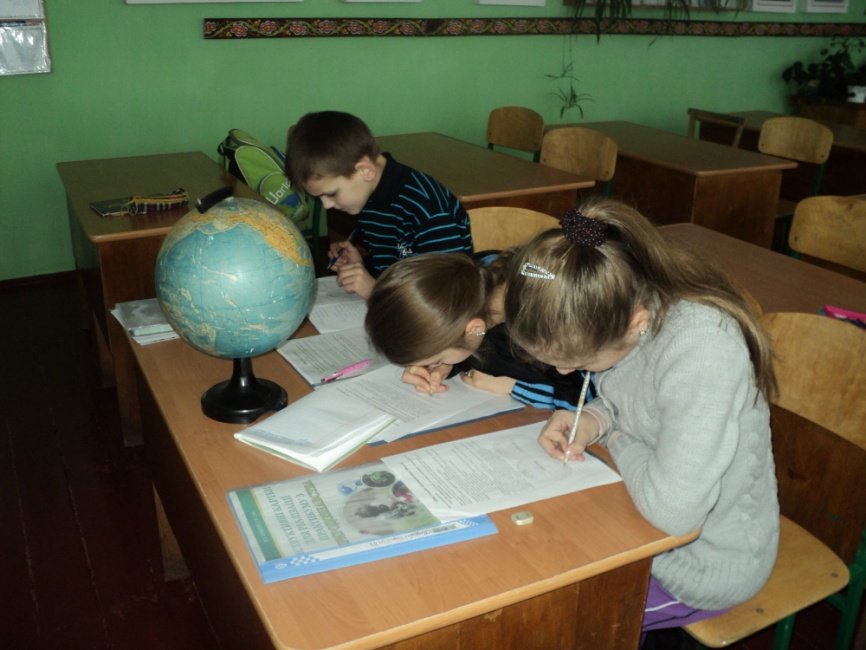 Методи активного навчання
проблемні лекції; 
евристичні бесіди;
пошукові лабораторні роботи;
дослідницькі методи; 
самостійна робота з книгою, дидактичним матеріалом;
 дискусії, розв'язування 
проблемних задач, проблемний 
виклад матеріалу.
Зацікавленим - цікаво
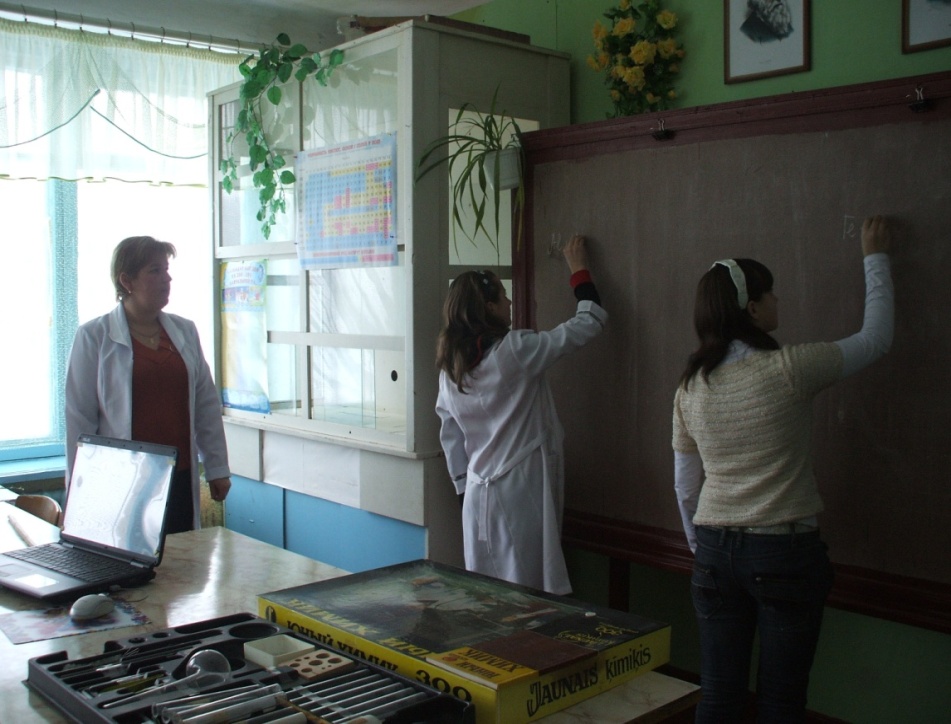 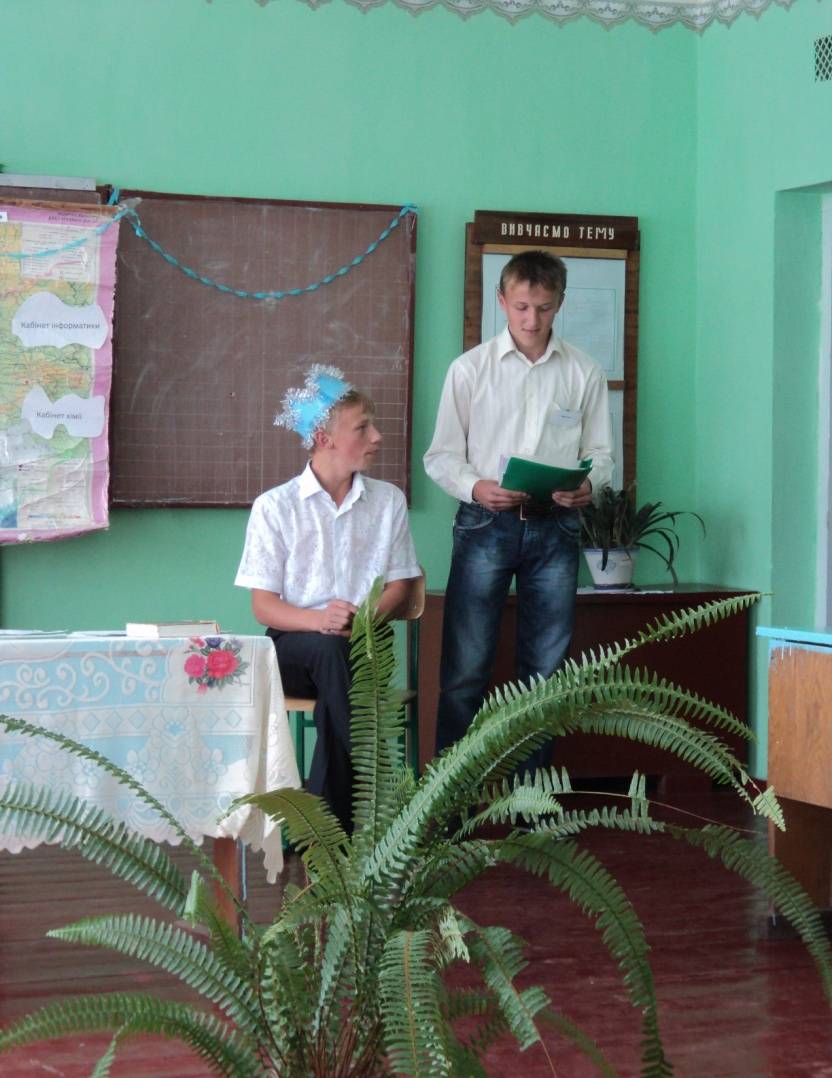 Дослідницький метод
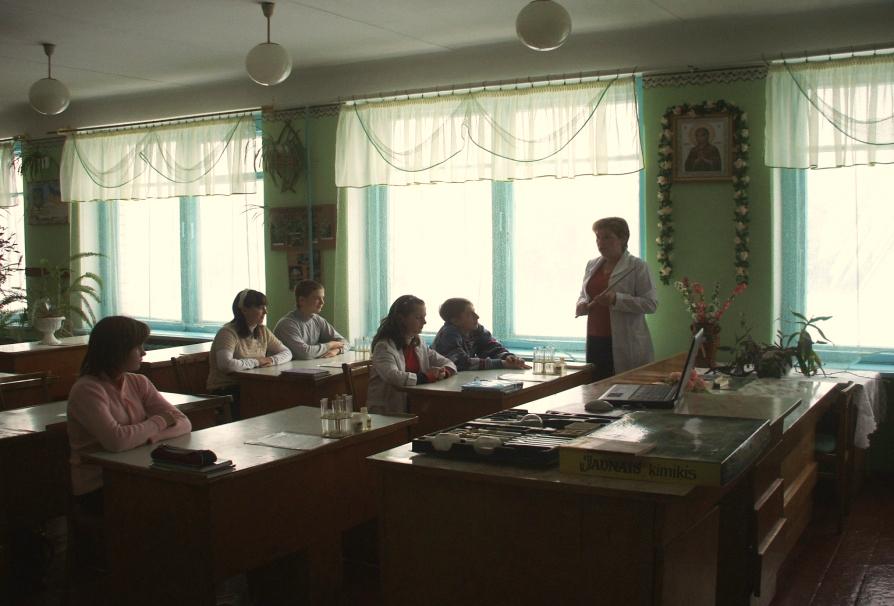 Проблемне завдання практичного характеру учні виконують самостійно, роблять висновки, добиваються результатів своєї праці
Робота з обдарованими  дітьми
Міжнародна природознавча гра «Геліантус»

Мала Академія Наук

Всеукраїнські учнівські олімпіади з біології та хімії
Розвиток життєвих компетентностей у позакласній роботі
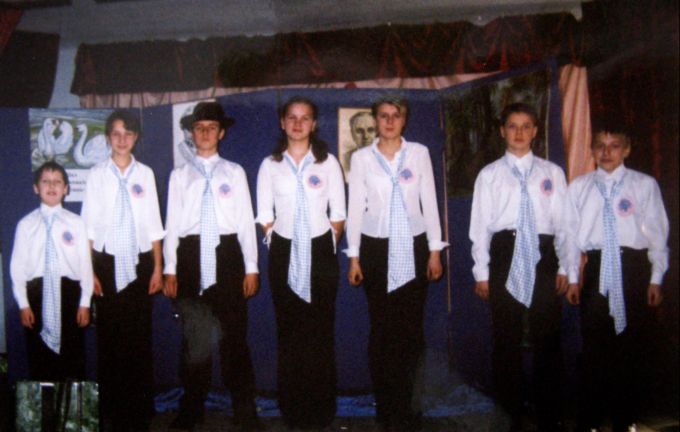 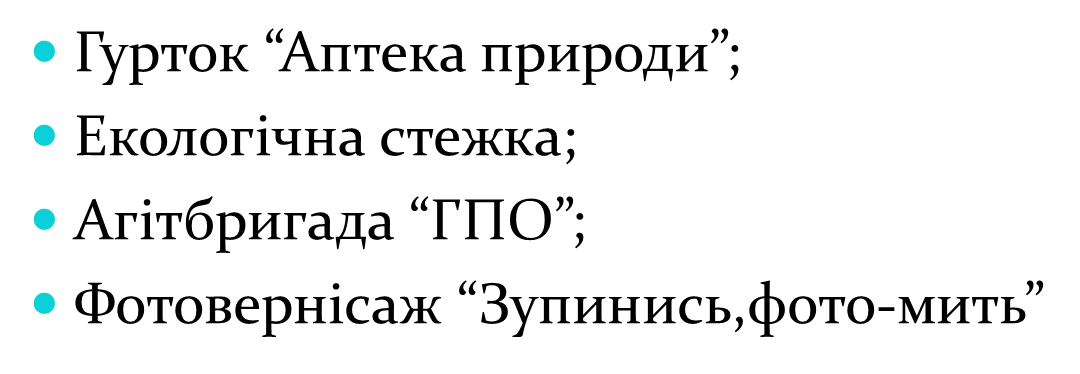 Методична робота в кабінеті
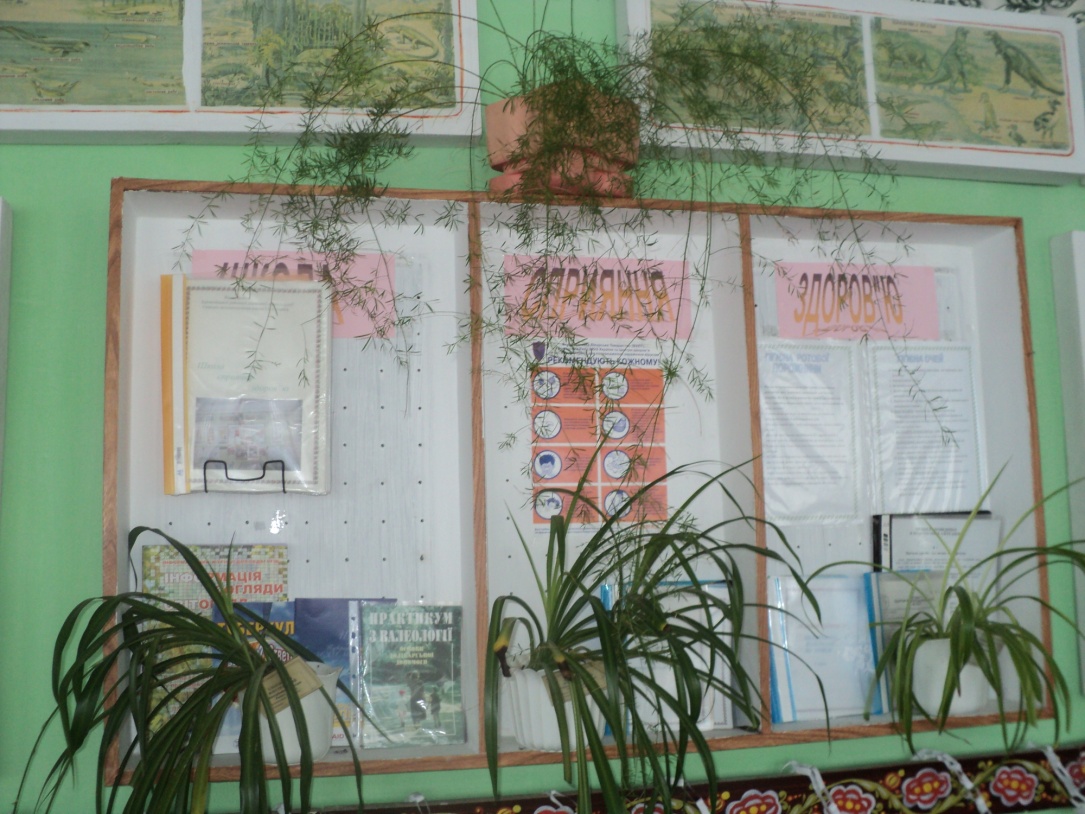 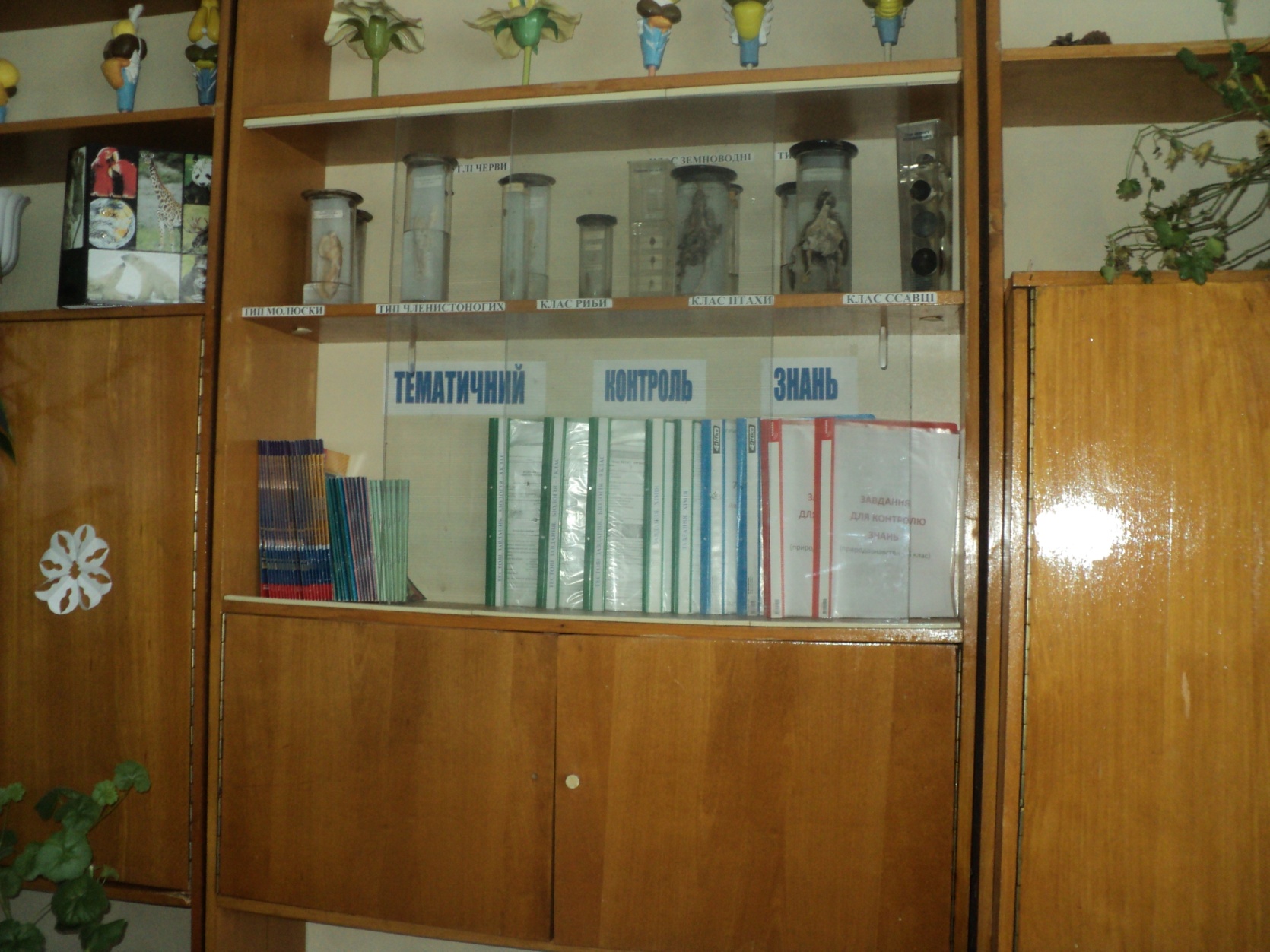 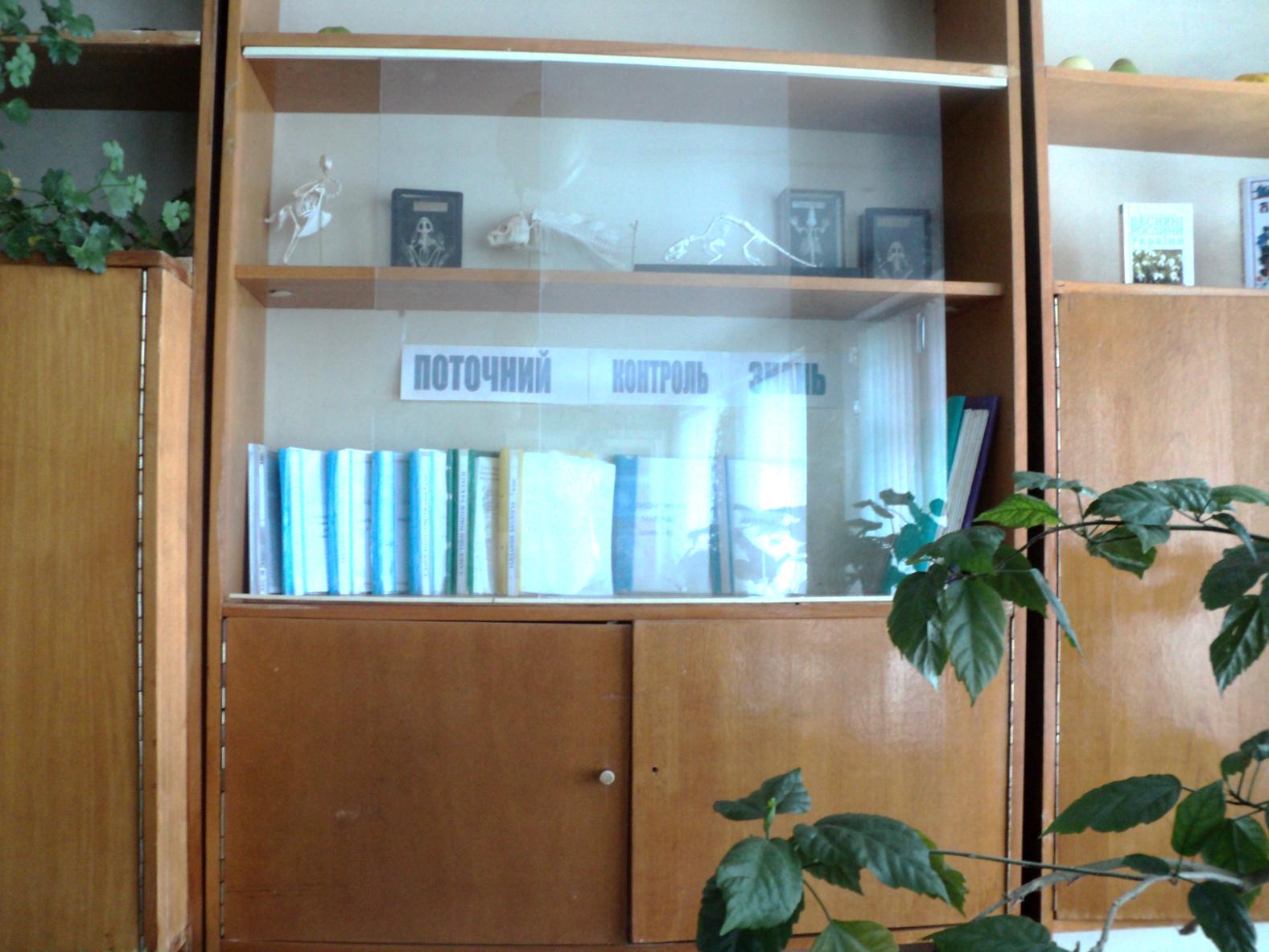 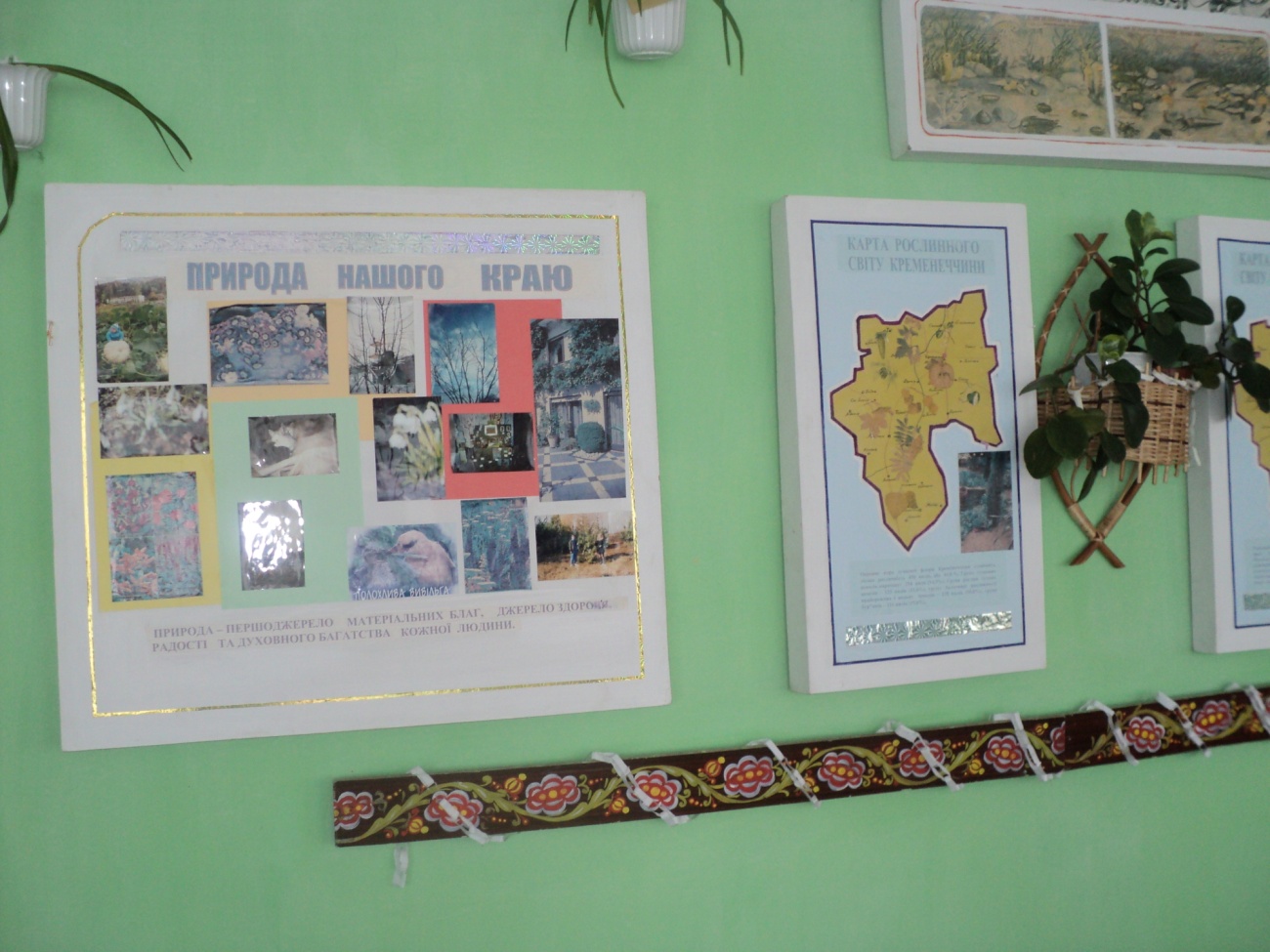 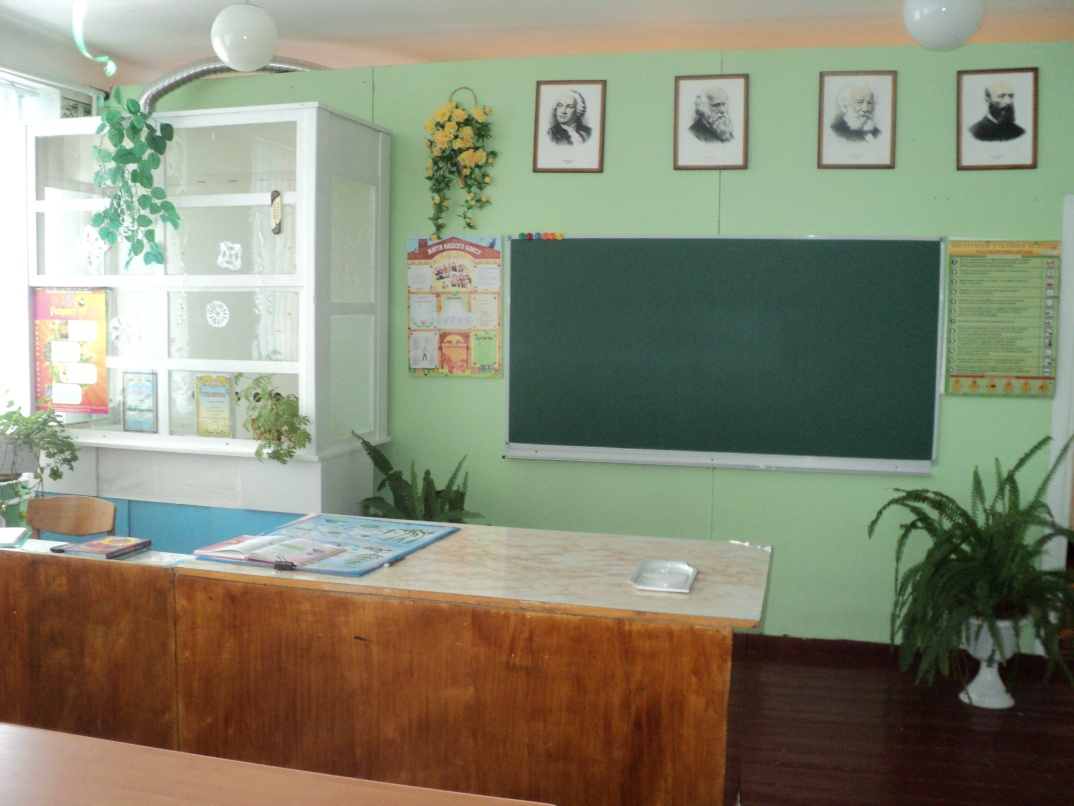 Мої досягнення
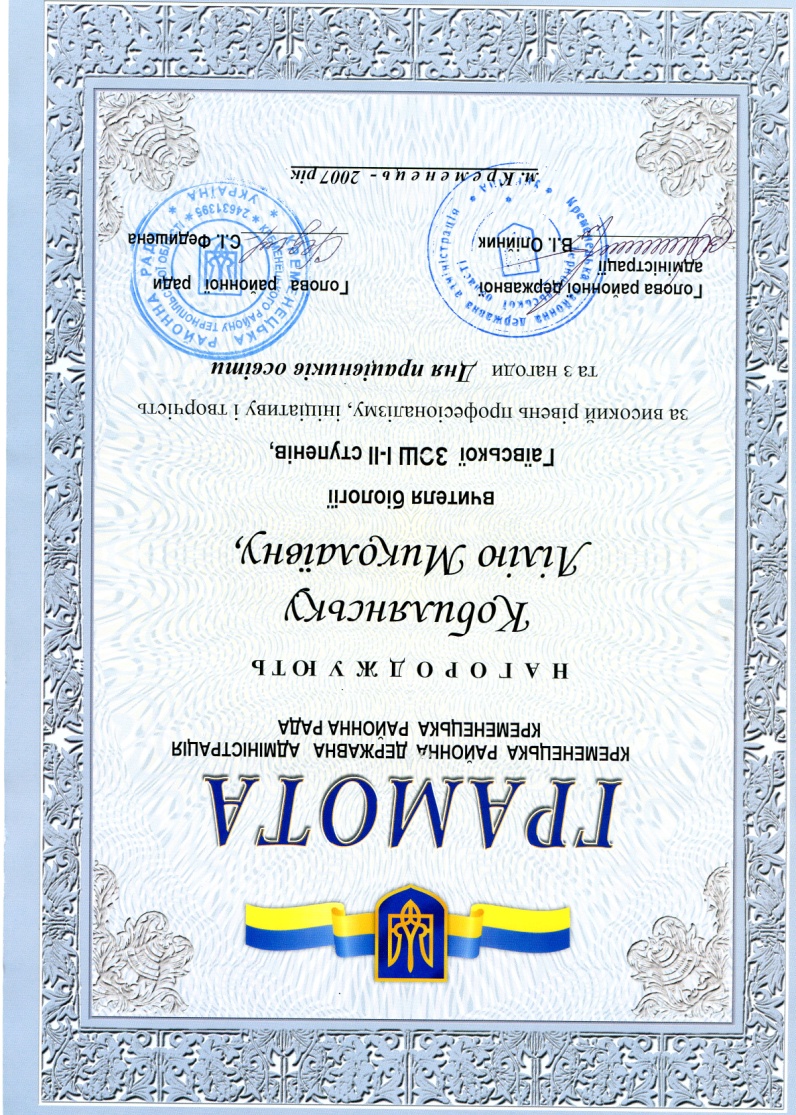 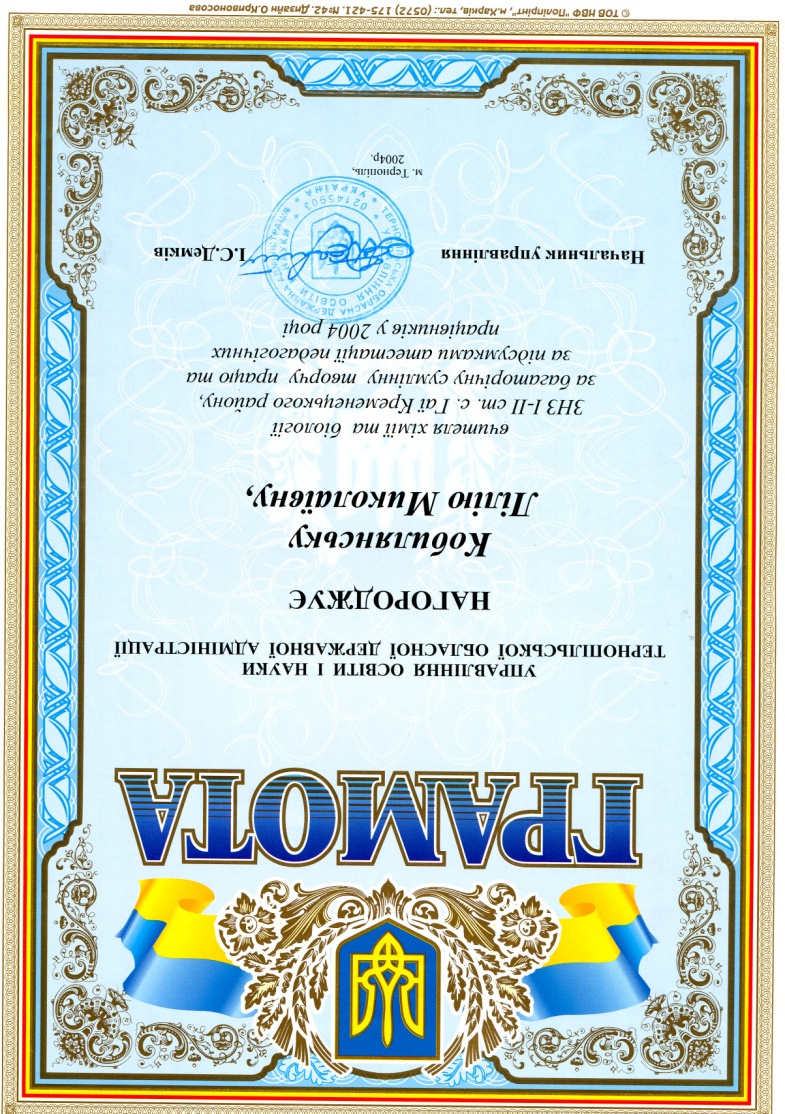 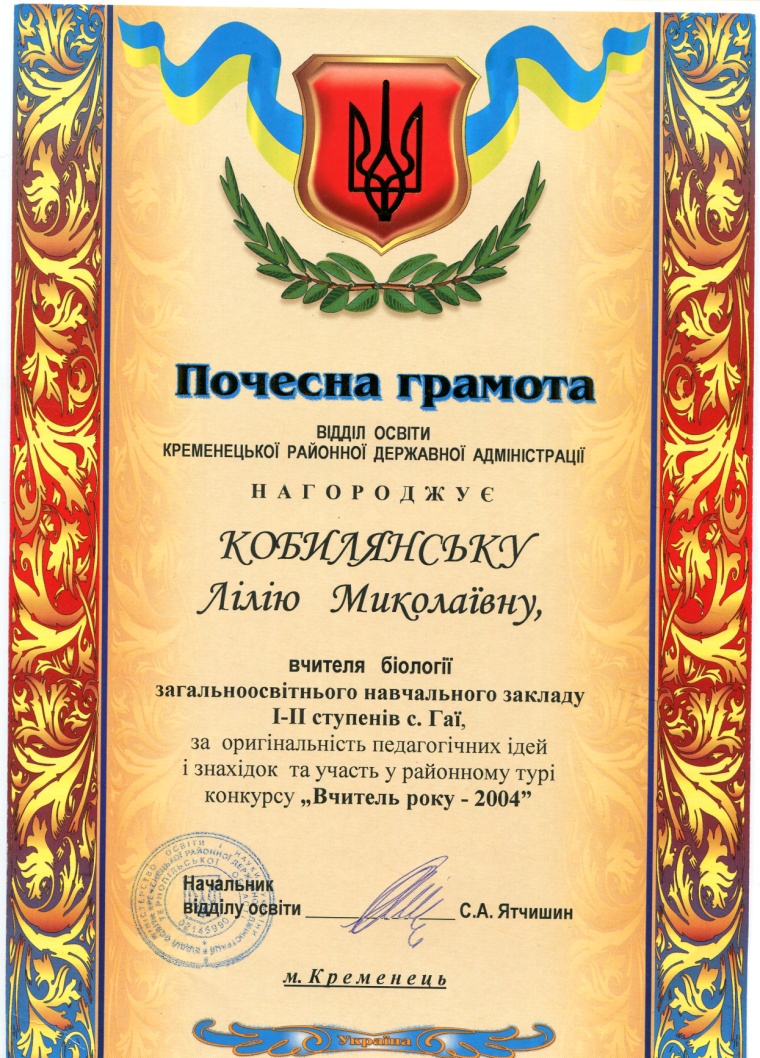 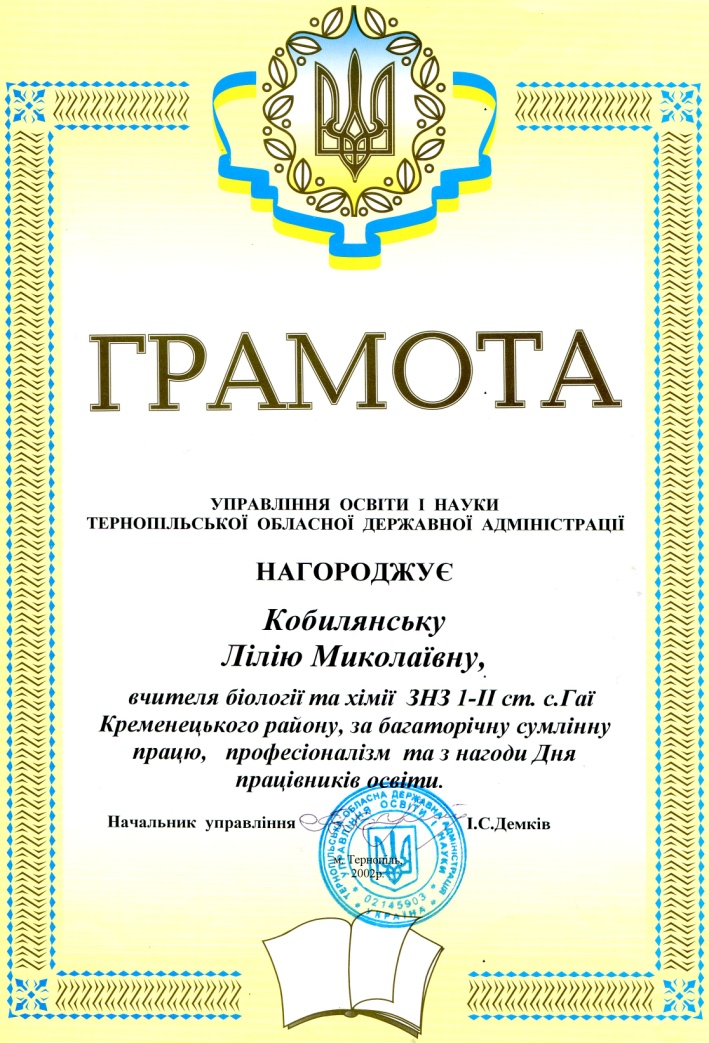 Мої учні – моя гордість
2011-Кузь Олена  «Диплом II ступеня 
II етапу Всеукраїнської учнівської  олімпіади з біології»
2012- Валецький Борис  «Диплом IIступеня II етапу Всеукраїнської учнівської  олімпіади з хімії»
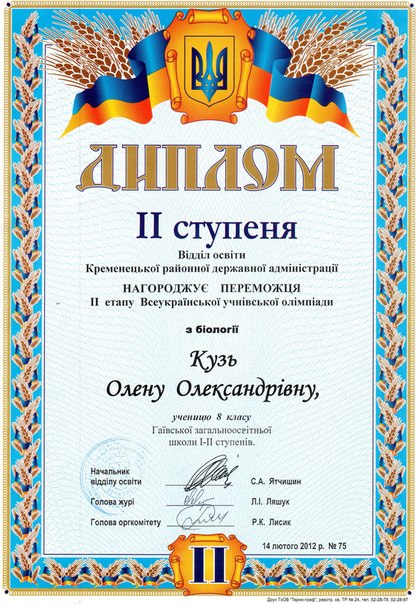 2013- Ксьондзик Світлана  «Диплом
 II ступеня II етапу Всеукраїнської учнівської  олімпіади з біології»
Висновок
Формування  ключових компетентностей сприяє:
підвищенню мотивації навчання;
формуванню умінь і навичок самоосвіти, глибокому усвідомленому засвоєнню знань;
формуванню творчого мислення;
розвитку творчої особистості кожного учня;
співпраці та співтворчості всіх учасників навчально-виховного процесу.
Дякую за увагу!